Příjem a hodnocení žádostí o podporu
SC 1.3 ZVÝŠENÍ PŘIPRAVENOSTI K ŘEŠENÍ A ŘÍZENÍ RIZIK A KATASTROF
STANICE INTEGROVANÉHO ZÁCHRANNÉHO SYSTÉMU 
průběžná výzva č. 36
Ing. Anna Kreutziger
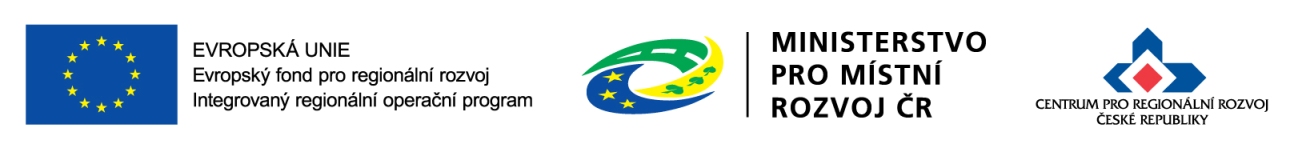 29. 6. 2016
Role Centra pro regionální rozvoj České republiky
Konzultace před podáním žádosti o podporu
Příjem žádosti o podporu
Hodnocení žádosti o podporu
Administrace změn
Kontrola zadávacích/výběrových řízení
Provádění administrativního ověření žádostí o platbu/zpráv o realizaci/zpráv o udržitelnosti
Provádění kontrol na místě
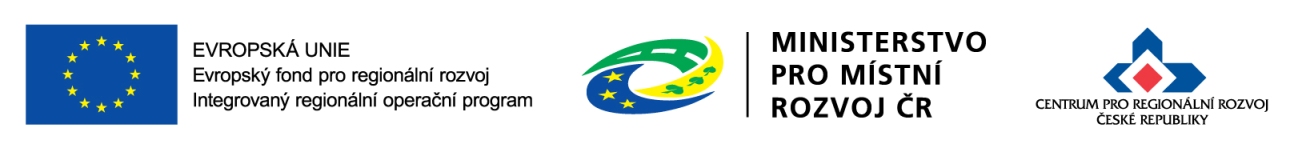 2
29. 6. 2016
Příjem žádostí o podporu
Podání žádostí POUZE přes MS2014+
Automatická registrace žádosti
Automatické předložení na příslušné krajské oddělení Centra/oddělení hodnocení projektů OSS
Žadatel bude depeší informován o přidělených manažerech projektu, kteří budou mít na starosti další administraci projektu a komunikaci se žadatelem
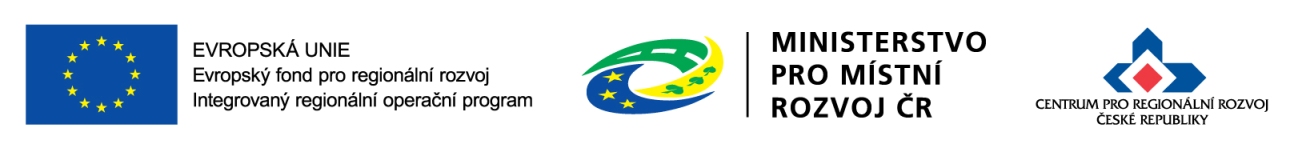 3
29.6.2016
Hodnocení žádostí
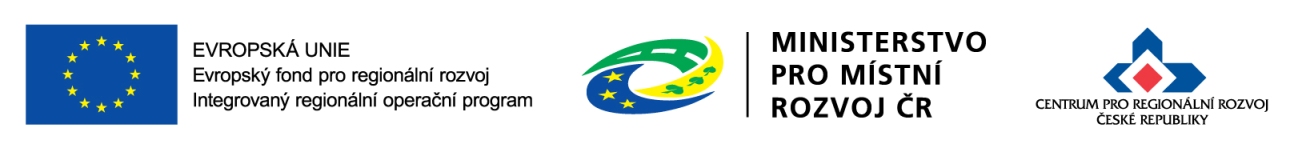 4
29.6.2016
Hodnocení žádostí
Probíhá na krajském oddělení Centra / oddělení hodnocení projektů OSS
Fáze hodnocení (provádí Centrum)
kontrola přijatelnosti a kontrola formálních náležitostí
ex-ante analýza rizik
ex-ante kontrola
Fáze výběru projektů (provádí ŘO IROP)
výběr projektu
příprava a vydání právního aktu
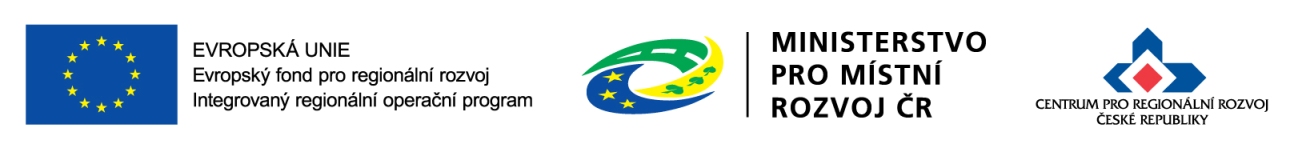 5
29.6.2016
Kontrola přijatelnosti a formálních náležitostí
provedena do 21 pd od podání žádosti o podporu
probíhá elektronicky v MS2014+, kontrolu provádí Centrum
eliminační kritéria (vždy odpověď „ANO“ x „NE“)
Obecná a specifická kritéria přijatelnosti jsou rozdělena na kritéria NAPRAVITELNÁ (18) a NENAPRAVITELNÁ (5)
Kritéria formálních náležitostí jsou vždy NAPRAVITELNÁ (3). 
V případě nesplnění alespoň jednoho kritéria s příznakem NENAPRAVITELNÉ je žádost o podporu vyloučena z dalšího procesu hodnocení. 
V případě nesplnění jakéhokoliv NAPRAVITELNÉHO kritéria přijatelnosti a formálních náležitostí lze žadatele vyzvat k doplnění (max. 2x)
výzvy k doplnění jsou žadateli zasílány formou depeší v MS2014+
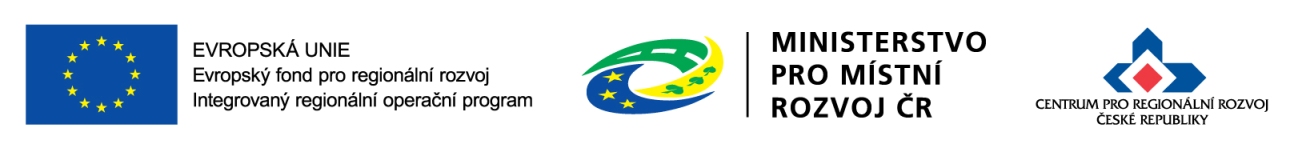 6
29.6.2016
Kritéria formálních náležitostí
Žádost o podporu je podána v předepsané formě
přes MS2014+
minimální délka etapy 3 měsíce
Žádost o podporu je podepsána oprávněným zástupcem žadatele
statutární zástupce, popř. pověřená osoba na základě plné moci/pověření
Jsou doloženy všechny povinné přílohy a obsahově splňují náležitosti požadované v dokumentaci výzvy
1) Plná moc/pověření
2) Dokumentace k zadávacím a výběrovým řízením
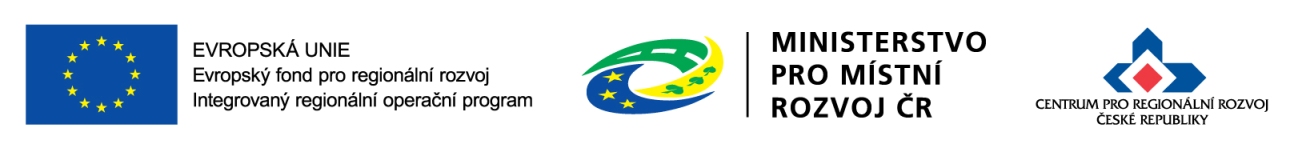 7
29.6.2016
Kritéria formálních náležitostí
Jsou doloženy všechny povinné přílohy a obsahově splňují požadované náležitosti
3) Územní rozhodnutí s nabytím právní moci nebo územní souhlas nebo účinná veřejnoprávní smlouva nahrazující územní řízení – dokládá se v případě, že to charakter projektu (stavby) vyžaduje
4) Žádost o stavební povolení nebo ohlášení (potvrzené stavebním úřadem), případně stavební povolení nebo souhlas s provedením ohlášeného stavebního záměru nebo veřejnoprávní smlouva nahrazující stavební povolení – dokládá se to, co je pro projekt (stavbu) relevantní
Upozornění: žadatel musí nejpozději do vydání Rozhodnutí/Stanovení výdajů doložit stavební povolení s nabytím právní moci nebo souhlas s provedením ohlášeného stavebního záměru.
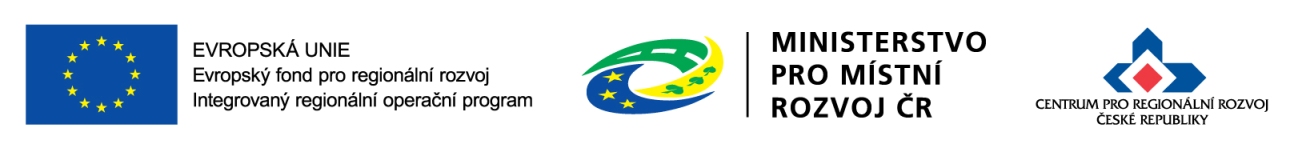 8
29.6.2016
Kritéria formálních náležitostí
Jsou doloženy všechny povinné přílohy a obsahově splňují požadované náležitosti
5) Projektová dokumentace pro vydání stavebního povolení nebo pro ohlášení stavby – zpracovaná autorizovaným projektantem nebo  ověřená stavebním úřadem ve stavebním řízení 
6) Doklad o prokázání právních vztahů k nemovitému majetku, který je předmětem projektu – výpis z katastru nemovitostí ne starší než 3 měsíce (v případě, že žadatel je vlastník nebo subjekt s právem hospodaření); jiné dokumenty, které osvědčují jiné právo k uvedenému majetku, např. smlouva o smlouvě budoucí či jiný právní úkon nebo právní akt opravňující žadatele k užívání nemovitostí; nájemní smlouva (ve smlouvě musí být zakotveno technické zhodnocení pronajatého majetku)
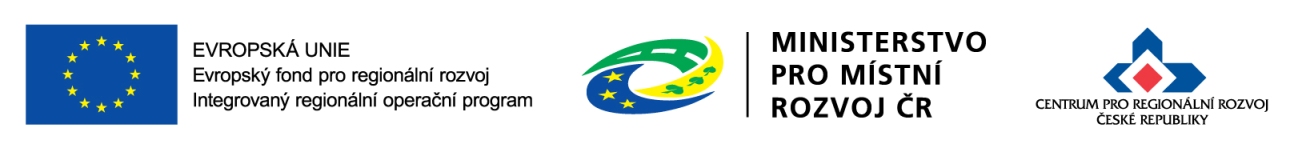 9
29.6.2016
Kritéria formálních náležitostí
Jsou doloženy všechny povinné přílohy a obsahově splňují požadované náležitosti
7) Položkový rozpočet stavby – musí být
členěný podle jednotného ceníku stavebních prací v cenové úrovni ne starší než k r. 2014 ve formě oceněného soupisu prací
podepsaný autorizovaným projektantem
doložen v elektronické podobě ve formátu XML 
obsahovat sloupec, ve kterém je uveden odkaz na typ použité cenové sestavy 
u položek charakteru soubor nebo komplet projektantem připojené přesné specifikace a způsob jejich ocenění 
u projektantem uvedených vlastních položek, které nejsou v použité cenové soustavě, uvedeny jejich přesné specifikace a způsob jejich ocenění
doložen vysoutěžený a naceněný rozpočet vybraného uchazeče v elektronické podobě, tedy soubor s koncovkou *.xls nebo *.xml (pokud již bylo ukončeno ZŘ nebo VŘ)
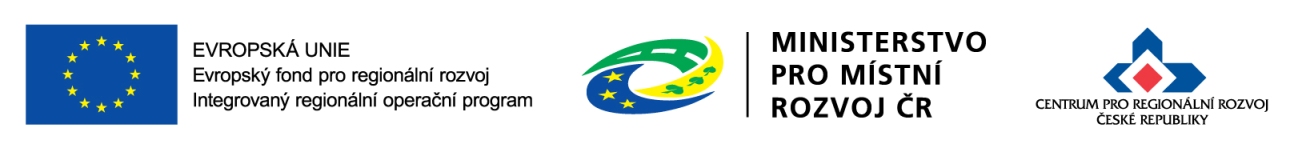 10
29.6.2016
Kritéria formálních náležitostí
Jsou doloženy všechny povinné přílohy a obsahově splňují požadované náležitosti
8) Studie proveditelnosti v požadované osnově (příloha č. 7 Specifických pravidel) 
9) Výpočet čistých jiných finančních příjmů – dokládají žadatelé, kteří předpokládají jiné peněžní příjmy (např. prodej nahrazovaného majetku). Vzor výpočtu čistých jiných peněžních příjmů je uveden v příloze č. 11 Specifických pravidel. 
10) Průzkum trhu – provedeného ve vztahu k hlavním aktivitám projektu, přičemž průzkum trhu a jeho dokumentace jsou rozděleny do samostatných celků, které odpovídají předmětům plnění všech plánovaných veřejných zakázek (resp. částí veřejné zakázky dle § 98 zákona č. 137/2006 Sb., pokud žadatel plánuje veřejnou zakázku rozdělit na části), dle přílohy č. 8 Specifických pravidel; žádný z doložených průzkumů trhu nesmí být k datu podání žádosti starší než 6 měsíců.
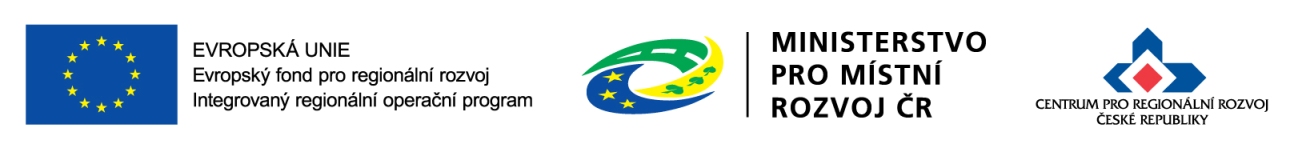 11
29.6.2016
Kritéria formálních náležitostí
Jsou doloženy všechny povinné přílohy a obsahově splňují požadované náležitosti
	11) Stanovisko HZS kraje – dokládá se u všech projektů obcí a státních 		organizací, zaměřených na jednotky sboru dobrovolných hasičů a 			jednotky HZS podniku s územní působností.
	Vzor stanoviska je uveden v příloze č. 9 Specifických pravidel. 
	Postup pro vydání Stanoviska HZS kraje je popsán v příloze č. 10 				Specifických Pravidel. 	
	Ostatní žadatelé Stanovisko HZS kraje nedokládají.
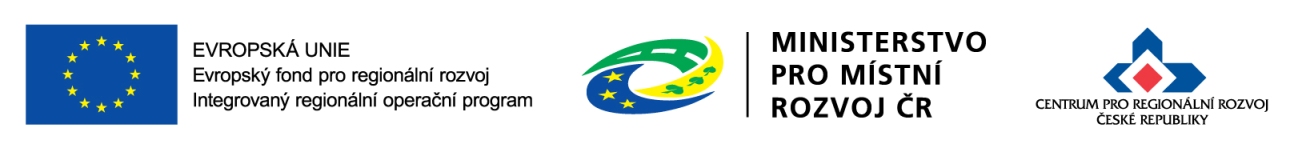 12
29.6.2016
Obecná kritéria přijatelnosti
Projekt je svým zaměřením v souladu s cíli a podporovanými aktivitami výzvy
	1) Hlavní aktivity popsané v žádosti o podporu/studii proveditelnosti musí být 	v souladu s podporovanými aktivitami dle Specifických pravidel, kap. 2.2. 	
	Podporované aktivity:
Stavební úpravy stanice základní složky IZS. 
	Zvýšení odolnosti stanice vůči účinkům mimořádné události tak, aby složka IZS 	mohla plnit své úkoly v době mimořádné události. Aktivita je zaměřena na 	realizaci stavebních úprav stávajícího objektu, stavbu nového objektu, pořízení 	potřebného vybavení či technologií stanice základní složky IZS a úpravu vnějších 	prostor. 
Vybudování stanice základní složky IZS. 
	Zajištění odolnosti prostřednictvím nové dislokace v případě stanic, které jsou 	ohrožovány opakujícími se výskyty mimořádných událostí ohrožujících chod	stanice, nebo u kterých není zajištěna přijatelná reakční doba pro nasazení složky 	IZS. V této aktivitě bude realizována stavba nové stanice základní složky IZS, 	pořízení jejího vybavení či technologií a úprava vnějších prostor.
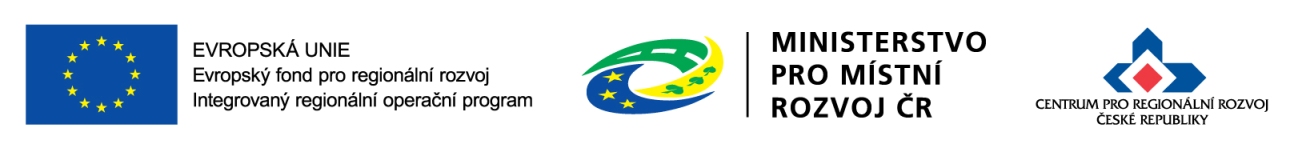 13
29.6.2016
Obecná kritéria přijatelnosti
Projekt je svým zaměřením v souladu s cíli a podporovanými aktivitami výzvy
	 2) Vedlejší aktivity popsané v žádosti o podporu/studii proveditelnosti 	musí 	být v souladu s podporovanými aktivitami dle Specifických pravidel, kap. 2.2.
	Mezi vedlejší aktivity projektu patří:
zpracování projektové dokumentace, 
zpracování studie proveditelnosti nebo její části, 
zpracování zadávacích dokumentací k veřejným zakázkám a organizace výběrových a zadávacích řízení, 
povinná publicita projektu, 
zabezpečení výstavby (technický dozor investora, BOZP, autorský dozor), 
nákup pozemků, 
demolice objektů, jejichž odstranění souvisí s realizací projektu.
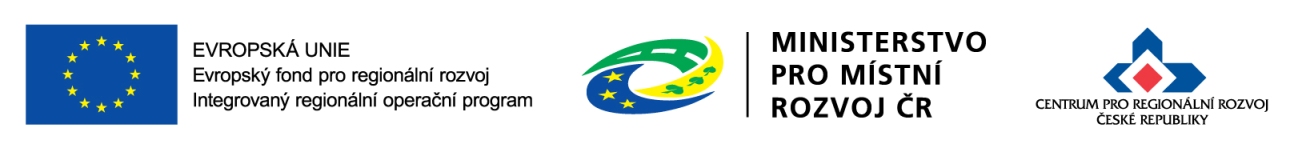 14
29.6.2016
Obecná kritéria přijatelnosti
Projekt je v souladu s podmínkami výzvy
1) Zahájení/ukončení realizace projektu (1. 1. 2014 / 31.12.2018 u projektů do 5 mil Kč, resp. 31. 12. 2020 u projektů nad 5 mil Kč)
2) Popis cílových skupin a dopady projektu na tyto skupiny (obyvatelé ČR, orgány krizového řízení obcí a krajů a organizačních složek státu, složky IZS)
3) Míra podpory
Organizační složky státu a jejich příspěvkové organizace, státní organizace:
	85% Evropský fond pro regionální rozvoj, 15% státní rozpočet
Kraje, obce: 
	85% Evropský fond pro regionální rozvoj, 5% státní rozpočet, 10% příjemce
4) Zvolený indikátor a jeho cílová hodnota
5 75 01 – Počet nových a modernizovaných objektů sloužících složkám IZS
5) Termín ukončení realizace projektu nesmí být před datem podání žádosti o podporu.
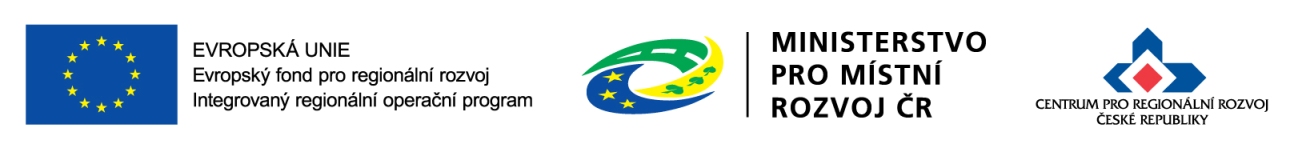 15
29.6.2016
Obecná kritéria přijatelnosti
Projekt je v souladu s podmínkami výzvy
6) Místo realizace projektu (kap 2.8 Specifických pravidel):
území celé České republiky mimo území hl. m. Prahy
Podpora v rámci této výzvy se týká projektů realizovaných ve prospěch exponovaného území vymezeného seznamem obcí s rozšířenou působností, který je přílohou č. 8 Specifických pravidel.
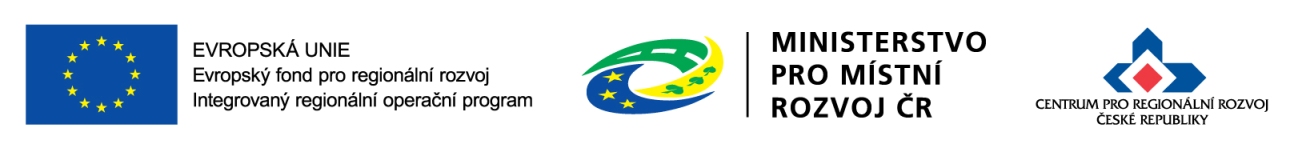 16
29.6.2016
Obecná kritéria přijatelnosti
Projekt je v souladu s podmínkami výzvy
6) Místo realizace projektu:
musí být v souladu s dokumentem „Zajištění odolnosti a vybavenosti základních složek integrovaného záchranného systému – Policie ČR a Hasičského záchranného sboru ČR (včetně JSDH) v území, s důrazem na přizpůsobení se změnám klimatu a novým rizikům v období 2014 -2020“, je-li žadatelem MV – generální ředitelství HZS ČR, HZS kraje, Záchranný útvar HZS ČR, MV – Policejní prezidium ČR, krajské ředitelství Policie ČR nebo organizační složky státu a jimi zřizované nebo zakládané organizace, které zajišťují vzdělávání a výcvik složek IZS (příloha č. 2 v případě HZS ČR a příloha č. 3 v případě PČR uvedeného dokumentu)
musí být v souladu s dokumentem „Zajištění odolnosti a vybavenosti základních složek integrovaného záchranného systému – Krajských zdravotnických záchranných služeb v území, s důrazem na přizpůsobení se změnám klimatu a novým rizikům v období 2014 – 2020”, je-li žadatelem kraj (příloha č. 4 a 5 uvedeného dokumentu).
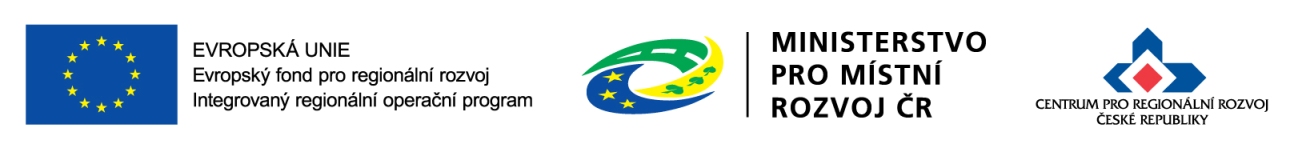 17
29.6.2016
Obecná kritéria přijatelnosti
Žadatel splňuje definici oprávněného příjemce pro příslušný specifický cíl a výzvu
Ministerstvo vnitra – generální ředitelství Hasičského záchranného sboru ČR,
hasičské záchranné sbory krajů,
Záchranný útvar HZS ČR
obce, které zřizují jednotky požární ochrany (§ 29 zákona č. 133/1985 Sb., o požární ochraně), resp. jednotky sboru dobrovolných hasičů (dále jen „JSDH“) kategorie II a III podle přílohy zákona č. 133/1985 Sb., o požární ochraně, 
Ministerstvo vnitra – Policejní prezidium ČR,
krajská ředitelství Policie ČR,
kraje (kromě hl. města Prahy) jako zřizovatelé zdravotnické záchranné služby krajů,
státní organizace, která zřizuje jednotku HZS podniku s územní působností.
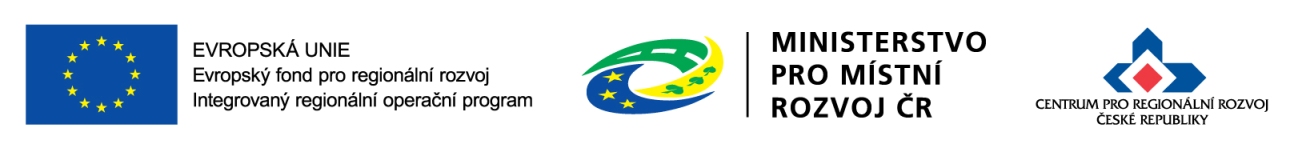 18
29.6.2016
Obecná kritéria přijatelnosti
Projekt respektuje minimální a maximální hranici celkových způsobilých výdajů
min. výše celkových způsobilých výdajů:      1 000 000 Kč
max. výše celkových způsobilých výdajů: 300 000 000 Kč 
Projekt respektuje limity způsobilých výdajů
Vedlejší aktivity nesmí přesáhnout 15% celkových způsobilých výdajů
výdaje na nákup pozemku pro výstavbu nové nebo rozšíření stávající stavby nebo objektu základní složky IZS (do 10 % celkových způsobilých výdajů projektu)
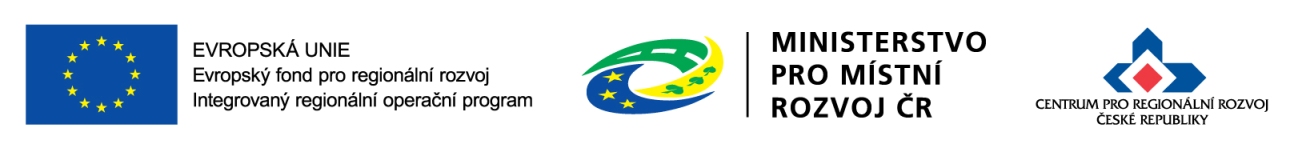 19
29.6.2016
Obecná kritéria přijatelnosti
Výsledky projektu jsou udržitelné
V kapitole 15 Studie proveditelnosti je uveden popis zajištění udržitelnosti projektu, tzn. min. 5 let od provedení poslední platby příjemci ze strany ŘO IROP
Projekt nemá negativní vliv na žádnou z horizontálních priorit IROP (udržitelný rozvoj, rovné příležitosti a zákaz diskriminace, rovnost mužů a žen) 
Projekt musí mít neutrální vliv na horizontální priority, žadatel popíše v MS2014+ a v kap. 14 Studie proveditelnosti.
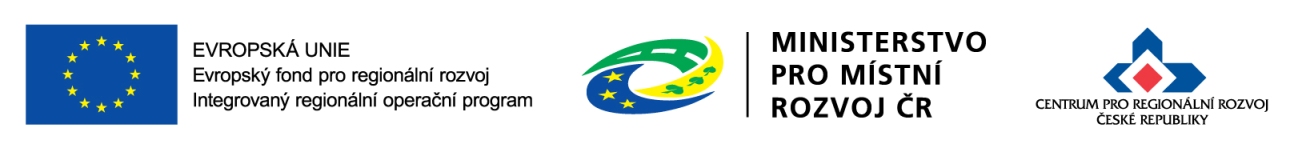 20
29.6.2016
Obecná kritéria přijatelnosti
Potřebnost realizace projektu je odůvodněná
V kapitole 6 Studie proveditelnosti je popsáno zdůvodnění záměru a potřebnosti projektu zajištění adekvátní odolnosti stanice základní složky IZS ve vztahu k definovaným rizikům území uvedených v příloze č. 8 Specifických pravidel 
Projekt je v souladu s pravidly veřejné podpory
Projekt musí být v souladu s pravidly veřejné podpory, tzn. kumulativně nenaplňuje všechny znaky veřejné podpory.
Statutární zástupce žadatele je trestně bezúhonný 
Uvedeno v čestném prohlášení, ze kterého vyplývá trestní bezúhonnost statutárního zástupce žadatele
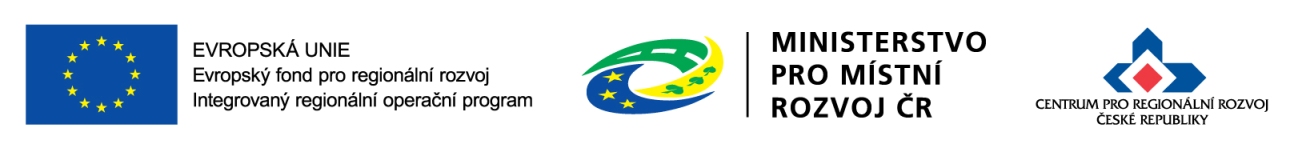 21
29.6.2016
Specifická kritéria přijatelnosti
Projekt je v souladu s Koncepcí ochrany obyvatelstva do 2020 s výhledem do roku 2030.
ve Studii proveditelnosti (kapitola 5) je uvedena vazba projektu na konkrétní kapitolu „Koncepce ochrany obyvatelstva do roku 2020 s výhledem do 2030“ 
Projekt je v souladu se Strategií přizpůsobení se změně klimatu v podmínkách ČR v aktuálním znění.
Je ve Studii proveditelnosti (kapitola 5 Podrobný popis projektu) uvedena vazba projektu na konkrétní kapitolu „Strategie přizpůsobení se změně klimatu v podmínkách ČR“ v aktuálním znění
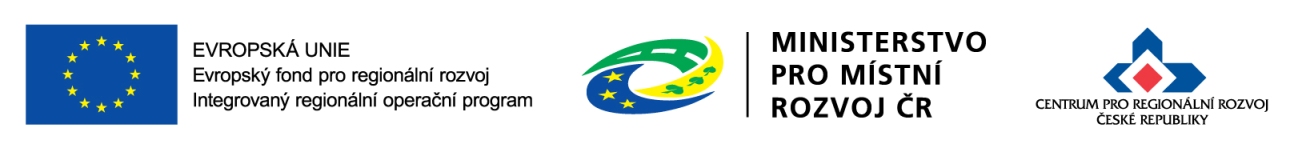 22
29.6.2016
Specifická kritéria přijatelnosti
Žadatel má zajištěnou administrativní, finanční a provozní kapacitu k realizaci a udržitelnosti projektu
ve Studii proveditelnosti (kapitola 7, 12, 15) je popsáno zajištění administrativní, finanční a provozní kapacity k realizaci a udržitelnosti projektu
Minimálně 85 % způsobilých výdajů projektu je zaměřeno na hlavní aktivity projektu 
z celkového rozpočtu projektu je zřejmé, že min. 85 % způsobilých výdajů projektu je zaměřeno na výdaje na hlavní aktivity projektu (kapitola 2.6 Specifických pravidel)
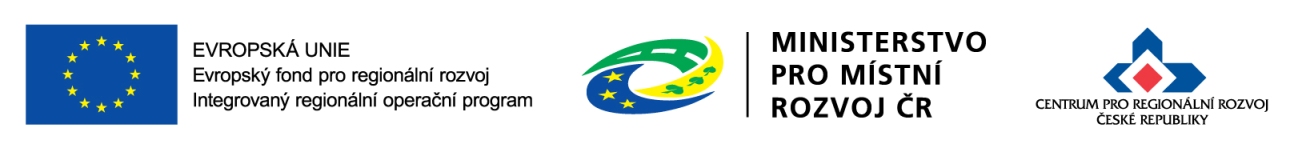 23
29.6.2016
Specifická kritéria přijatelnosti
Výdaje na hlavní aktivity v rozpočtu projektu odpovídají tržním cenám
Jednotkové ceny v položkovém rozpočtu stavby jsou menší nebo rovné jednotkové ceně příslušné cenové soustavy (pokud je jednotková cena vyšší, musí být rozdíl relevantně zdůvodněn)
u výdajů na hlavní aktivity byl proveden průzkum trhu v rozdělení dle celků odpovídajících plánovaným VZ nebo jejich částem. 
Průzkum nesmí být k datu předložení žádosti starší než 6 měsíců.
Výsledky průzkumu se opírají o reálné podklady (např. znalecké posudky, ceníky, kalkulace, smlouvy, údaje z www, nabídky apod.).
Lze objektivně odvodit jednotlivé cenové položky rozpočtu projektu z průzkumu trhu a je popsán mechanismus tohoto odvození (např. aritmetický průměr jednotlivých cenových položek tří ceníků apod.), kapitoly 10, 12 a 16 Studie proveditelnosti, příloha č. 8 Specifických pravidel.
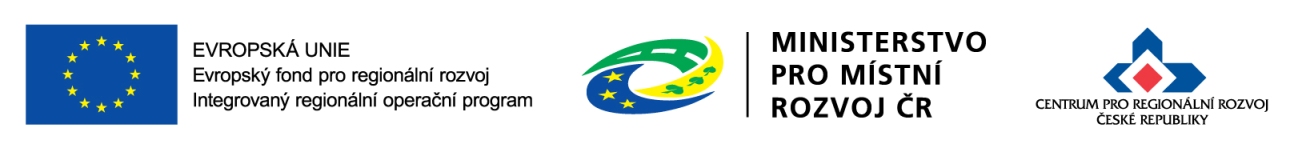 24
29.6.2016
Specifická kritéria přijatelnosti
Cílové hodnoty indikátorů odpovídají cílům projektu
5 75 01 Počet nových a modernizovaných objektů sloužících složkám IZS 
Cílové hodnoty indikátorů výstupu a výsledku musí být stanoveny v souladu s Metodickým listem indikátoru (příloha č. 2 Specifických pravidel)
V hodnocení eCBA  projekt dosáhne minimálně hodnoty ukazatelů, stanovené ve výzvě (v závislosti na výši celkových způsobilých výdajů projektu) (kap 2.13 Specifických pravidel)
Celk. způs. výdaje projektu nižší než 5 mil. Kč: nemusí se provádět
Celk. způs. výdaje v rozmezí 5 – 100 mil. Kč: v modulu CBA je zpracována finanční analýza; čistá současná hodnota je v rámci návratnosti investice pro FA (FNPV) nižší než 0
Celk. způs. výdaje vyšší než 100 mil. Kč: v modulu CBA je zpracována finanční (FA) a ekonomická analýza (EA); čistá současná hodnota v rámci návratnosti investice pro FA (FNPV) je nižší než 0; čistá současná hodnota v rámci návratnosti investice pro EA (ENPV) je vyšší než 0 (pokud je ENPV nižší než 0, žadatel musí zdůvodnit a popsat ve Studii proveditelnosti, v čem spočívají přínosy projektu, které nebylo možné kvantitativně vyjádřit)
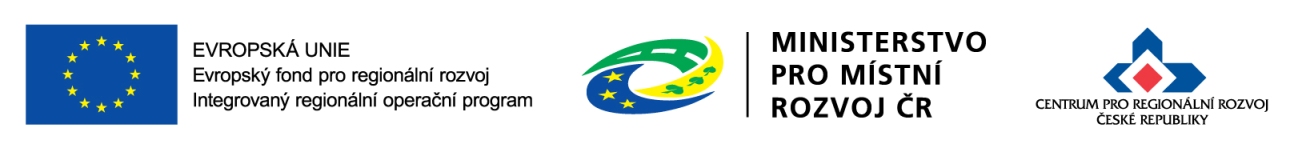 25
29.6.2016
Specifická kritéria přijatelnosti
Projekt je v souladu s dokumentem „Zajištění odolnosti a vybavenosti základních složek integrovaného záchranného systému – Policie ČR a Hasičského záchranného sboru ČR (včetně JSDH) v území, s důrazem na přizpůsobení se změnám klimatu a novým rizikům v období 2014 – 2020“ (aktualizace březen 2016), respektive „Zajištění odolnosti a vybavenosti základních složek integrovaného záchranného systému – Krajských zdravotnických záchranných služeb v území, s důrazem na přizpůsobení se změnám klimatu a novým rizikům v období 2014 -2020“ (aktualizace květen 2016) podle typu příjemce
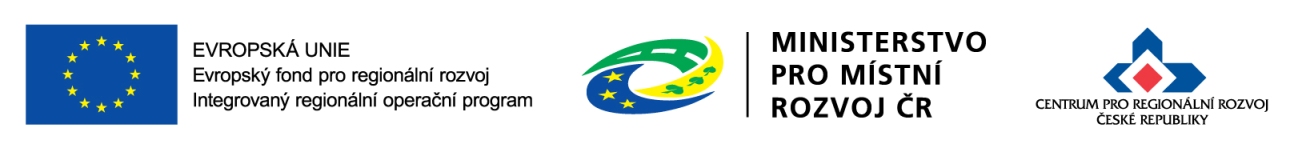 26
29.6.2016
Specifická kritéria přijatelnosti
V případě, že žadatelem je obec (zřizující jednotky sborů dobrovolných hasičů) nebo státní organizace (zřizující jednotku HZS podniku s územní působností):
Ve studii proveditelnosti (kapitola 5 Podrobný popis projektu) je popis vazby projektu na dokument „Zajištění odolnosti a vybavenosti základních složek integrovaného záchranného systému – Policie ČR a Hasičského záchranného sboru ČR (včetně JSDH) v území, s důrazem na přizpůsobení se změnám klimatu a novým rizikům v období 2014 – 2020“?
Ve stanovisku HZS kraje je potvrzen soulad s dokumentem „Zajištění odolnosti a vybavenosti základních složek integrovaného záchranného systému – Policie ČR a Hasičského záchranného sboru ČR (včetně JSDH) v území, s důrazem na přizpůsobení se změnám klimatu a novým rizikům v období 2014 – 2020“? (III. oddíl Stanoviska HZS kraje)
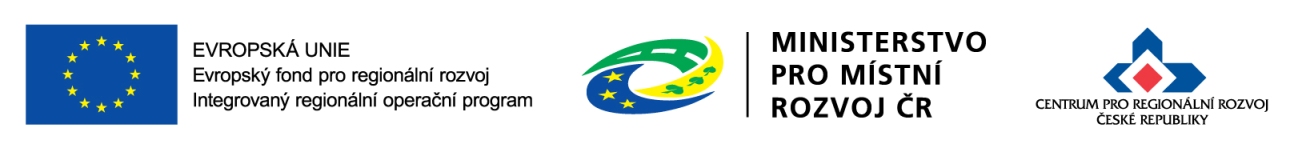 27
29.6.2016
Specifická kritéria přijatelnosti
V případě, že žadatelem je Ministerstvo vnitra – generální ředitelství Hasičského záchranného sboru ČR nebo Hasičský záchranný sbor kraje nebo Záchranný útvar HZS ČR nebo Ministerstvo vnitra – Policejní prezidium ČR nebo Krajské ředitelství Policie ČR:
Ve Studii proveditelnosti (kapitola 5 Podrobný popis projektu) je popis vazby projektu na dokument „Zajištění odolnosti a vybavenosti základních složek integrovaného záchranného systému – Policie ČR a Hasičského záchranného sboru ČR (včetně JSDH) v území, s důrazem na přizpůsobení se změnám klimatu a novým rizikům v období 2014 – 2020“ a zároveň stanice / služebna určená k zodolnění je uvedena v příloze č. 2 (v případě HZS ČR – mimo JSDH) nebo v příloze č. 3 (v případě PČR) tohoto dokumentu?
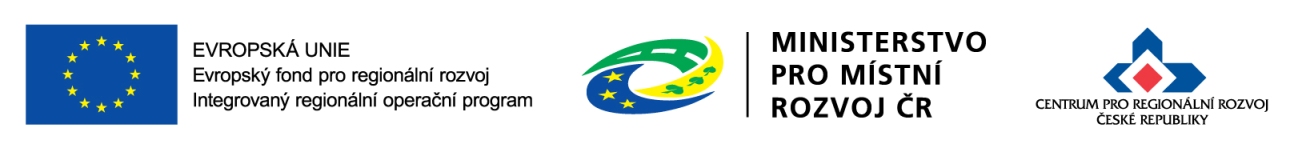 28
29.6.2016
Specifická kritéria přijatelnosti
V případě, že žadatelem je kraj jako zřizovatel zdravotnické záchranné služby:
Ve Studii proveditelnosti (kapitola 5 Podrobný popis projektu) je popis vazby projektu na dokument „Zajištění odolnosti a vybavenosti základních složek integrovaného záchranného systému – Krajských zdravotnických záchranných služeb v území, s důrazem na přizpůsobení se změnám klimatu a novým rizikům v období 2014 -2020“ a zároveň základna je uvedena v příloze č. 4 (nové stavby) nebo v příloze č. 5 (stavební úpravy, technické dovybavení) tohoto dokumentu
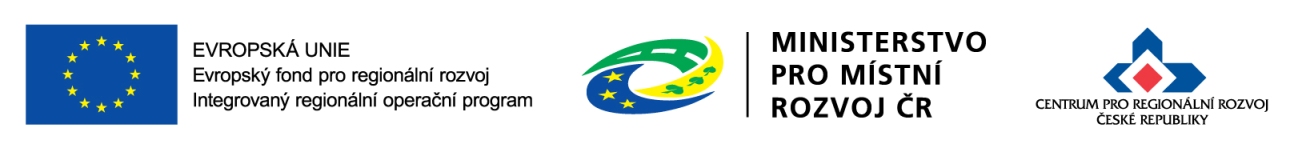 29
29.6.2016
Specifická kritéria přijatelnosti
Projekt zaměřený na zodolnění stanice základní složky IZS respektuje druh rizika (sucho; orkány a větrné smrště, sněhové srážky a masivní námrazy, havárie nebezpečných látek) definovaný pro exponované území. 
projekt na zodolnění stanice základní složky IZS je ve Studii proveditelnosti popsán ve vztahu k definovaným rizikům území uvedených v příloze č. 8 Specifických pravidel?
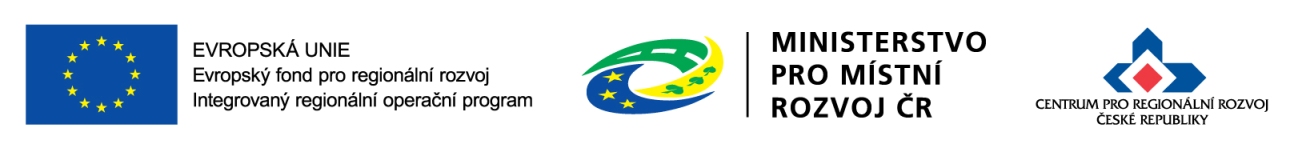 30
29.6.2016
Specifická kritéria přijatelnosti
Projekt zaměřený na výstavbu nové stanice základní složky IZS je realizován v jedné z uvedených příčin: 
	- chod stanice je ohrožován opakujícími se výskyty mimořádných událostí 	(živelní pohromy a havárie a povodně v zátopové oblasti 20 leté vody a 	méně) znemožňující plnit funkci složky IZS, 
	- dislokace, dispozice a stav objektu nevyhovuje zásahovým podmínkám k 	řešení mimořádných událostí (nedostačující reakční doba pro efektivní 	zásah složky IZS vycházející z plošného pokrytí území). 
chod stanice je ohrožován opakujícími se výskyty mimořádných událostí, tj. živelními pohromami způsobené změnou klimatu a haváriemi nebezpečných látek; případně povodněmi v zátopové oblasti 20 leté vody a méně vše v souladu s přílohou č. 8 Specifických pravidel) znemožňující plnit funkci složky IZS
dislokace, dispozice a stav objektu nevyhovuje zásahovým podmínkám k řešení mimořádných událostí (nedostačující reakční doba pro efektivní zásah složky IZS vycházející z plošného pokrytí území)
		pozn. u projektů, kde je žadatelem obec nebo státní organizace je toto potvrzeno 			v stanovisku HZS kraje, III. oddíl
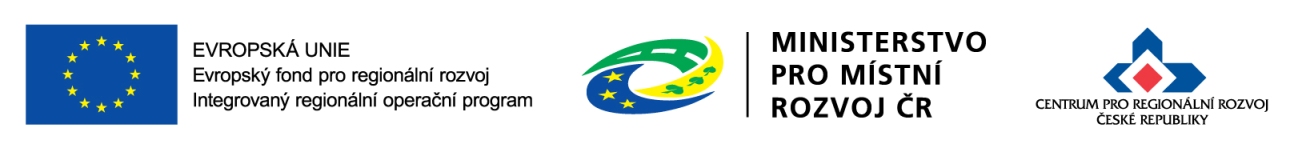 31
29.6.2016
Specifická kritéria přijatelnosti
Obce, které zřizují jednotky požární ochrany (§ 29 zákona č. 133/1985 Sb., o požární ochraně) - jednotky sboru dobrovolných hasičů kategorie II a III (podle přílohy zákona o požární ochraně) doložily doporučující stanovisko HZS ČR
Státní organizace, které zřizují jednotky požární ochrany (§ 29 zákona č. 133/1985 Sb., o požární ochraně) - jednotky HZS podniku s územní působností, doložily doporučující stanovisko HZS ČR.
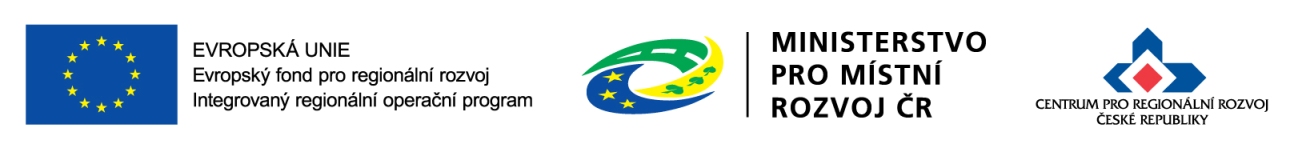 32
29.6.2016
Ex-ante analýza rizik
provádí Centrum
ověřují se následující rizika
Riziko realizovatelnosti projektu po věcné a finanční stránce.
Riziko nezpůsobilosti výdajů
Riziko podvodu
Riziko při zadávaní zakázek
Riziko v udržitelnosti projektu
Riziko v nedovolené veřejné podpoře
Riziko neočekávaných nebo nedovolených příjmů.
Riziko nehospodárných a neefektivních aktivit a výdajů.
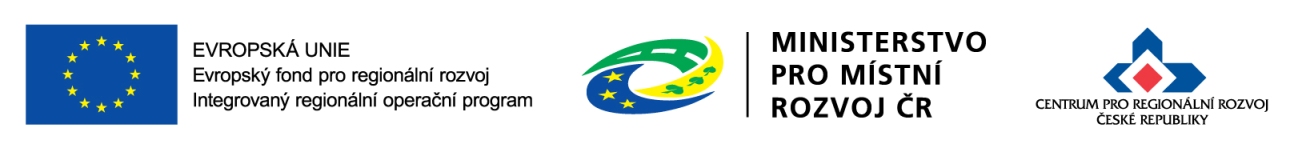 33
29.6.2016
Ex-ante kontrola
může být provedena na základě výsledků ex-ante analýzy rizik
forma
administrativní ověření (zák. 255/2012 Sb.) – ověření na základě předložených dokladů
veřejnosprávní kontrola na místě (zák. 320/2001 Sb.)
administrativní veřejnosprávní kontrola (zák. 320/2001 Sb.)
možné krácení výdajů na základě výsledku kontroly
zahrnuty nezpůsobilé výdaje
ve způsobilých výdajích zahrnuty nezpůsobilé aktivity
aktivity, které mohly být nebo již byly realizovány na základě chybně provedeného zadávacího/výběrového řízení
výdaje nebyly vynaloženy v souladu se zásadami 3E
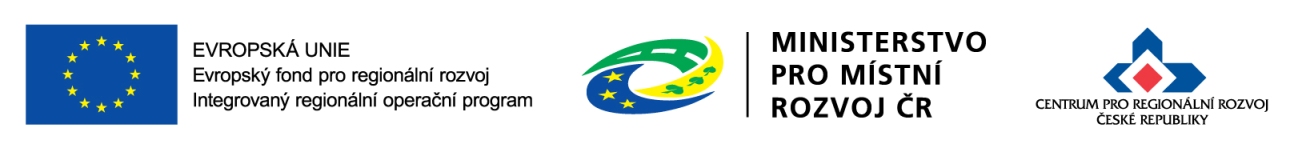 34
29.6.2016
Výběr projektů
provádí ŘO IROP na základě výsledků hodnocení provedeného Centrem
ŘO IROP znovu nehodnotí
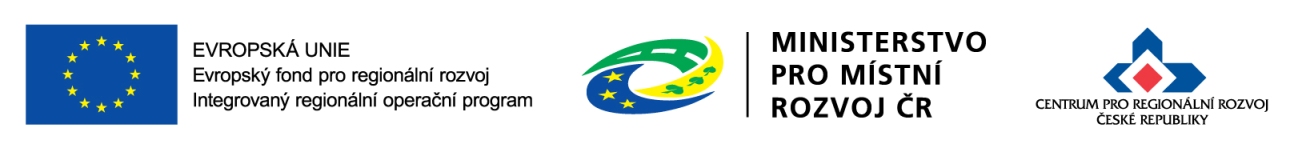 35
29.6.2016
Vydání právního aktu – Registrace akce a Rozhodnutí o poskytnutí dotace/Stanovení výdajů
informace o příjemci
informace o projektu
povinnosti a práva příjemce
povinnosti a práva ŘO IROP
sankce za neplnění povinností
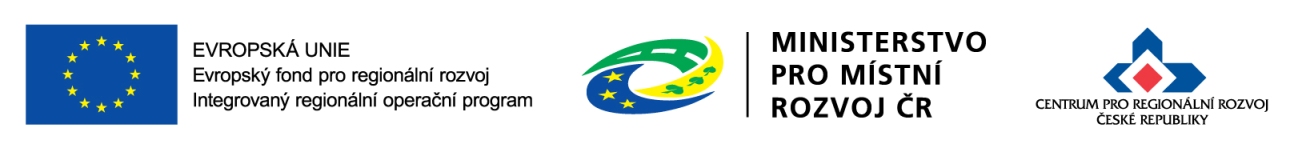 36
29.6.2016
Žádost o přezkum výsledku hodnocení
Žadatel může podat žádost o přezkum hodnocení v každé části hodnocení žádosti, ve které neuspěl.
Podává se do 14 kalendářních dnů ode dne doručení výsledku,       a to:
elektronicky v MS2014+
prostřednictvím odkazu na webových stránkách www.dotaceeu.cz
písemně prostřednictvím formuláře uvedeného na webových stránkách www.dotaceeu.cz
Přezkumné řízení provádí ŘO IROP.
Na základě výsledku přezkumného řízení 
žádost postoupí do další fáze hodnocení
žádost je vyřazena z dalšího procesu hodnocení
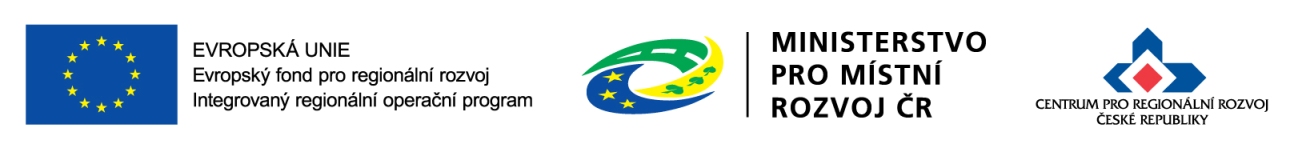 37
29.6.2016
Monitorování realizace projektů
Průběžná/Závěrečná Zpráva o realizaci (ZoR)
Sledované období je příslušná etapa, předkládá se v MS2014+ do 20 pd po ukončení etapy (průběžná)/realizace projektu (závěrečná) spolu se Zjednodušenou žádostí o platbu – jedná se o ex-post financování.
Zpráva o udržitelnosti (ZoU)
Monitoring období udržitelnosti, předkládána v MS2014+ do 10 pd od konce ročního monitorovacího období. Doba udržitelnosti se počítá od data poslední platby příjemci.
Je možné podat až po schválení předchozích zpráv.
Je možné podat až po uzavření změnových řízení.
Kontrola formálních náležitostí a věcného obsahu zpráv.
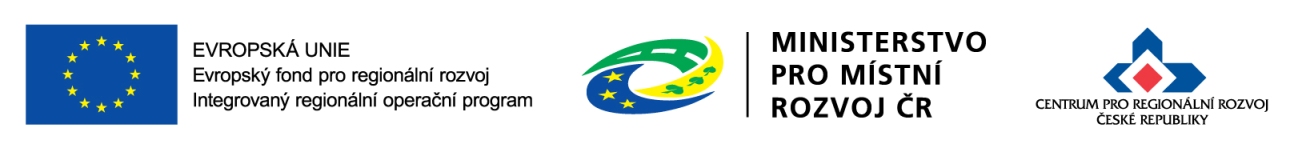 38
29.6.2016
Změny v projektech
může iniciovat žadatel, příjemce, Centrum, ŘO IROP
podávání přes MS2014+
druhy změn
změny před schválením prvního Rozhodnutí – o změně rozhoduje Centrum
změny po schválení prvního Rozhodnutí, které nemění údaje na Rozhodnutí – o změně rozhoduje Centrum
změny po schválení prvního Rozhodnutí, které mění údaje na Rozhodnutí –  o změně rozhoduje ŘO IROP
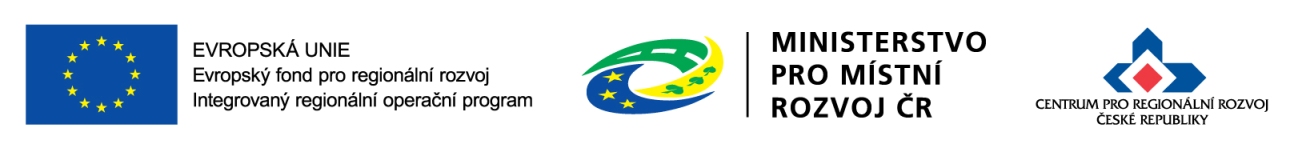 39
29.6.2016
Děkuji Vám za pozornost.
Ing. Anna Kreutziger, vedoucí oddělení realizace projektů OSS
anna.kreutziger@crr.cz
40